Обретение и история почитания иконы Казанской божьей матери
Классный час , посвященный Дню народного единства.
День явления Казанской иконы-                8 июля(21 июля)
1579 год- Москва
Санкт-Петербург
Патриарх Гермоген
1611 год
Царь Алексей Михайлович
Казанский собор
Богоявленский собор
Коломенский царский дворец
Екатерина Вторая
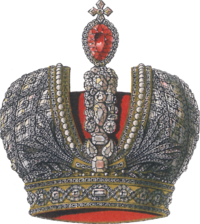 19 век
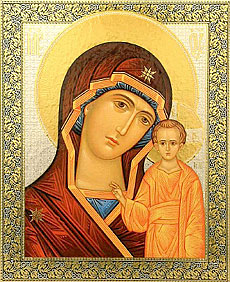 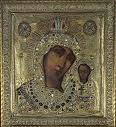